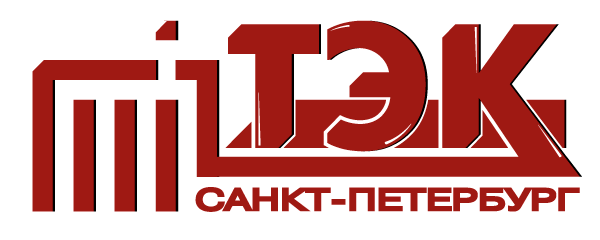 Государственное унитарное предприятие 
«Топливно-энергетический комплекс 
Санкт-Петербурга»
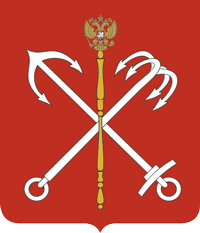 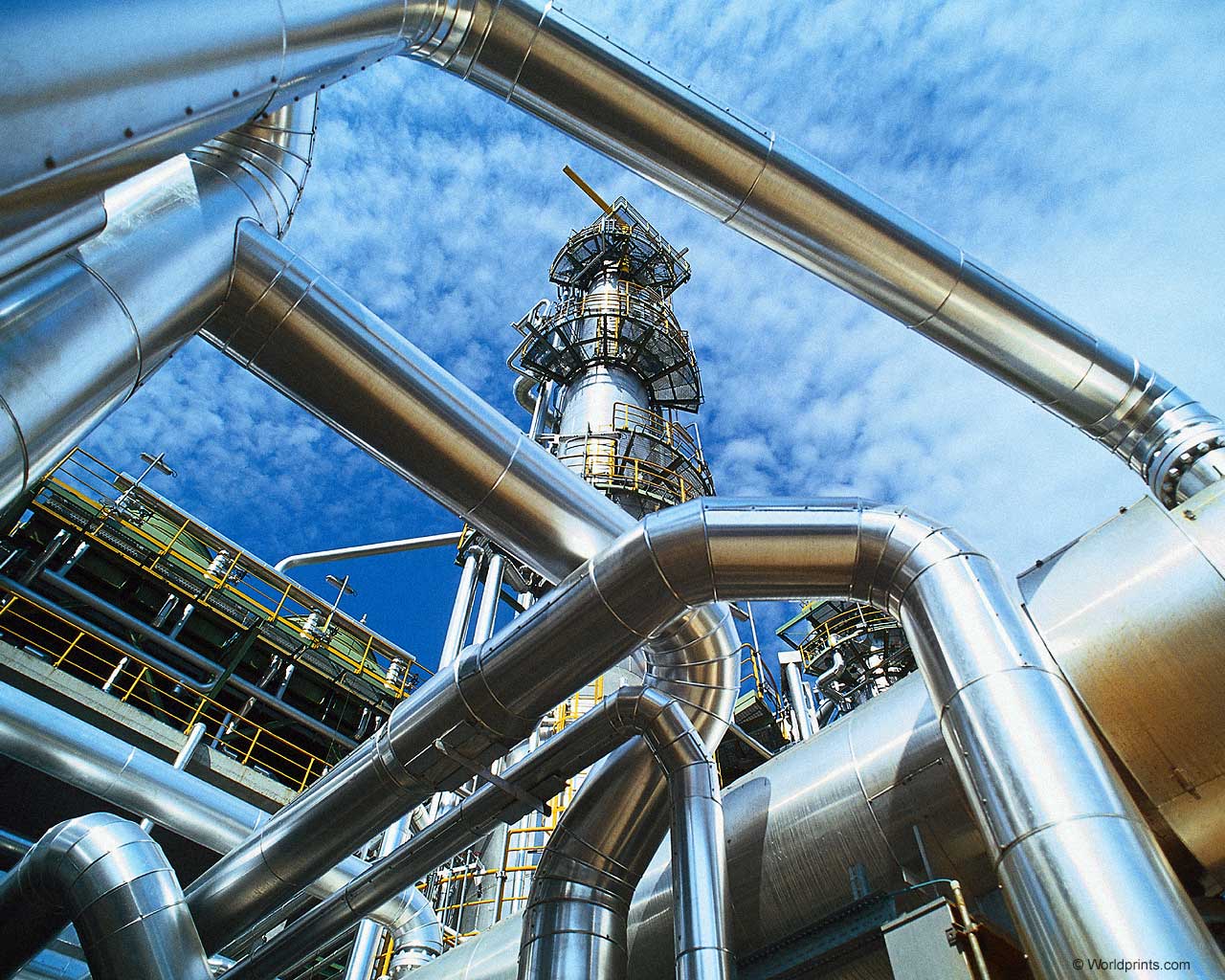 Практическое взаимодействие с высшими учебными заведениями по разработке и внедрению инновационных проектов и материалов
Патентный поиск
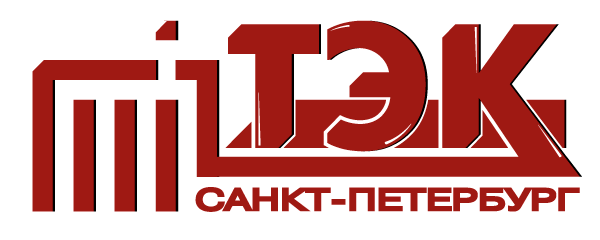 В ГУП «ТЭК СПб» разработан и утвержден Приказом от 03.05.2018 № 312    План по патентному поиску.
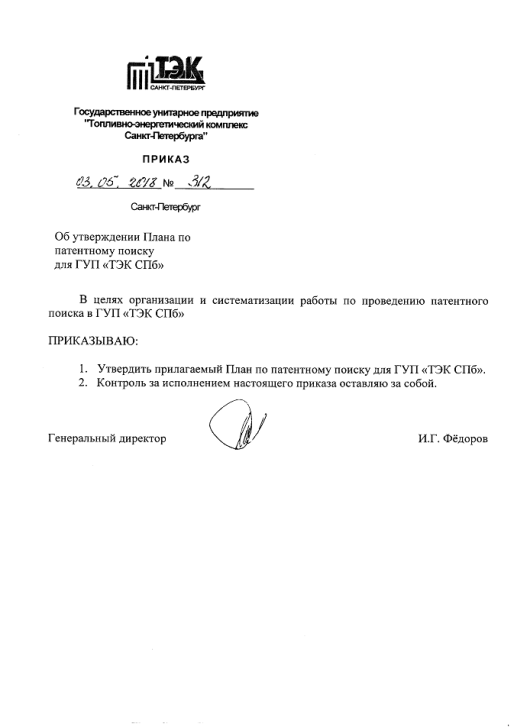 Планом предусмотрено:

обращение в ВУЗы г. Санкт-Петербурга о наличии патентов в сфере ТЭК;

проведение анализа полученных разработок для определения возможности дальнейшего использования;

рассмотрение разработок на техническом совете ГУП «ТЭК СПб»;

реализация разработок в рамках пилотных проектов или НИОКР;

Проведение встреч и мероприятий                          с производителями отечественного оборудования и ВУЗами города Санкт-Петербурга.
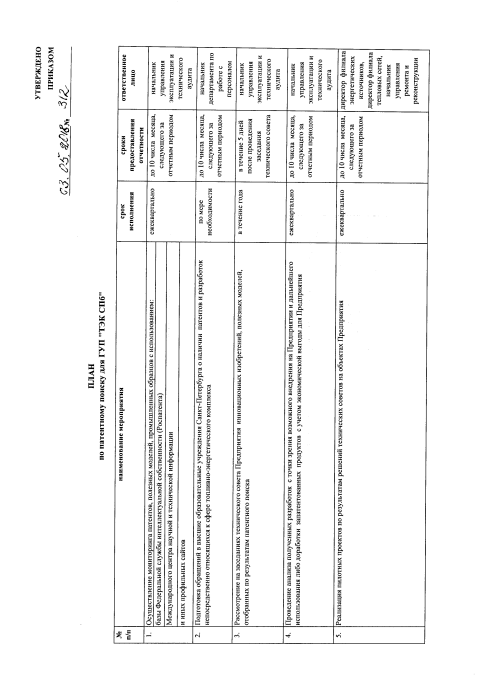 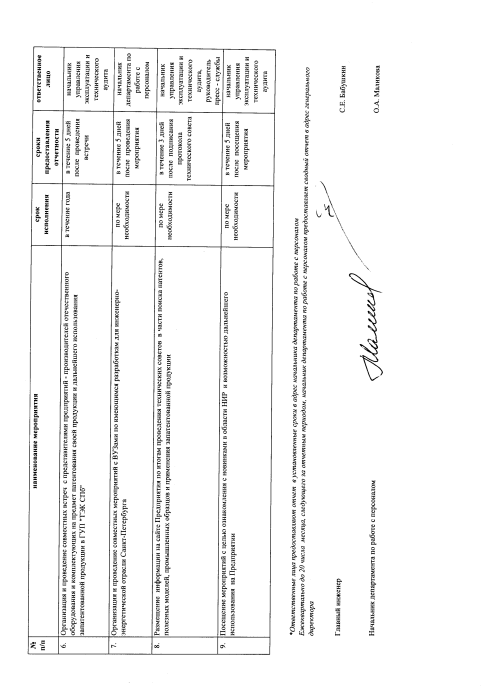 2
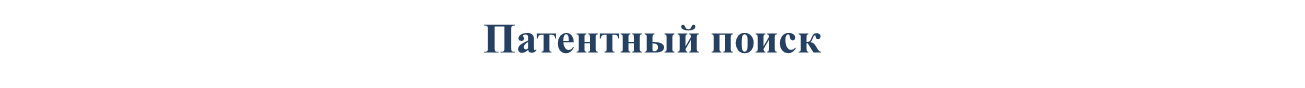 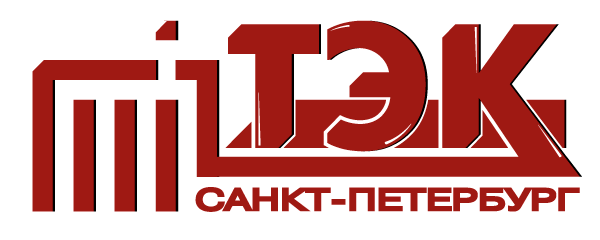 В апреле 2018 года были направлены запросы в 7 высших учебных заведений.
   В ответ 4 ВУЗа направили в ГУП «ТЭК СПб» 11 патентов на полезные модели для рассмотрения возможности их дальнейшего применения.
В результате проведенного анализа внедрение патентов было признано нецелесообразным по следующим основным причинам: 
инновация не относится к основной сфере деятельности предприятия;
инновация находится в низкой стадии разработки;
разработка не соответствует  производственным потребностям предприятия.
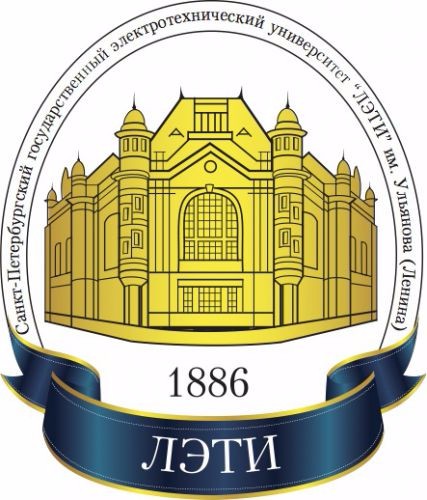 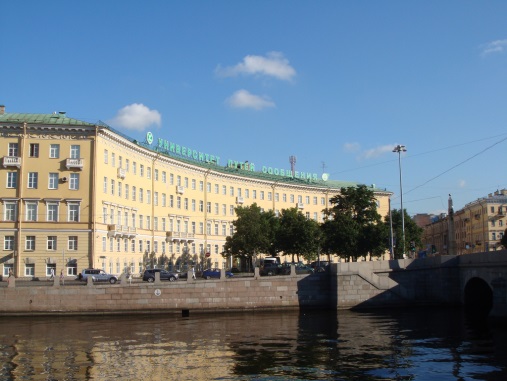 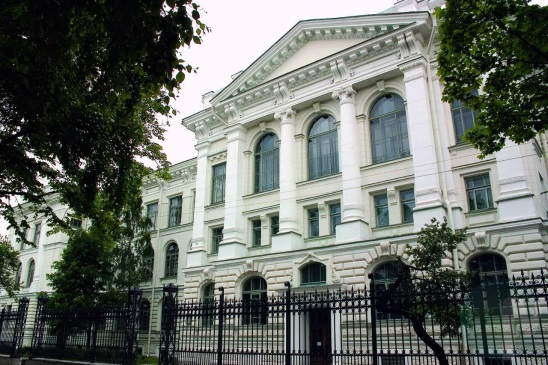 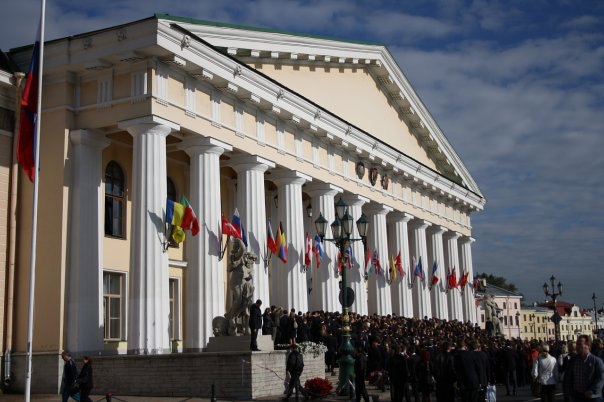 ГУП «ТЭК СПб» на постоянной основе ведет работу по патентному поиску в сфере топливно-энергетического комплекса
3
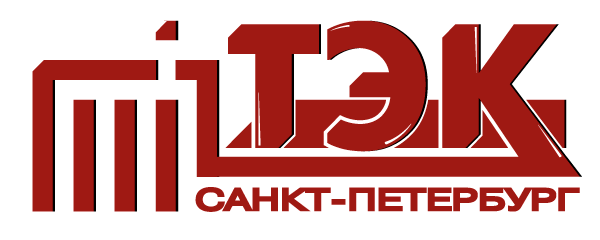 Участие в инновационных студенческих конкурсах
ГУП «ТЭК СПб» в 2018 году принимало участие в инновационных образовательных проектах и конкурсах:

Международная  инновационная неделя «INNOEVENT-2018», проходившая в Высшей школе технологии и энергетики СПб ГУПТДС с 9 по 16 апреля 2018 года

Финал федерального проекта «Эврика. Образование будущего» в Фонде поддержки талантливой молодежи «Будущие лидеры», защита инновационных проектов по теме «Альтернативная энергетика», проведена 26 мая 2018 года
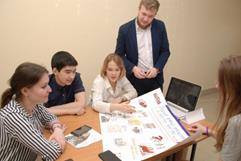 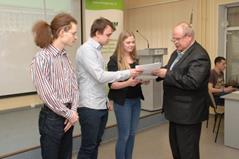 ГУП «ТЭК СПб» всегда готово к участию в студенческих инновационных проектах
4
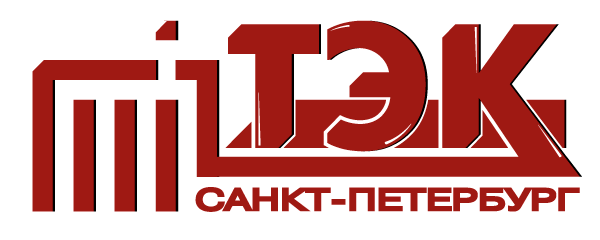 Взаимодействие с Политехническим университетом
ГУП «ТЭК СПб» активно взаимодействует с ФГБУ ВО «СПб политехнический университет Петра Великого» (далее – Политехнический университет).
26.06.2018г. в ГУП «ТЭК СПб» состоялась встреча с представителями КЭиИО; Политехнический университет; ПАО «ТГК-1»; АО «Теплосеть СПб»; ООО «Петербургтеплоэнерго».

Политехническим университетом представлено 10 докладов в соответствии с  потребностями ГУП «ТЭК СПб» в инновационных разработках.
Наибольший интерес вызвали доклады по следующим темам:
диагностика и автоматизация диспетчеризации  состояния тепловых сетей;
перспективные методы защиты трубопроводов от коррозии;
композиционные материалы для изготовления труб ГВС;
градиентная теплометрия - для теплоэнергетики Санкт-Петербурга;
повышение эффективности теплообменных аппаратов при применении специально профилированных поверхностей теплообмена;
работа системы теплоснабжения с проектным температурным графиком     150-70°С  при пониженном температурном графике 110-70°С.
5
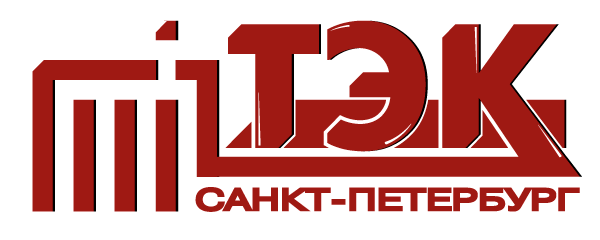 Взаимодействие с Политехническим университетом
03.07.2018 ГУП «ТЭК СПб» провело совещание по вопросам организации сотрудничества с Политехническим университетом. 

   Разработан и утвержден План работы                     по взаимодействию с Политехническим университетом в части реализации предложений по потребностям ГУП «ТЭК СПб» в инновационных разработках. 

   Планом предусмотрено:
совместные встречи специалистов предприятия и Университета; 
анализ поступивших предложений;
рассмотрение отобранных разработок на Техническом совете ГУП «ТЭК СПб»;
реализация предложений в рамках пилотных проектов или НИОКР.
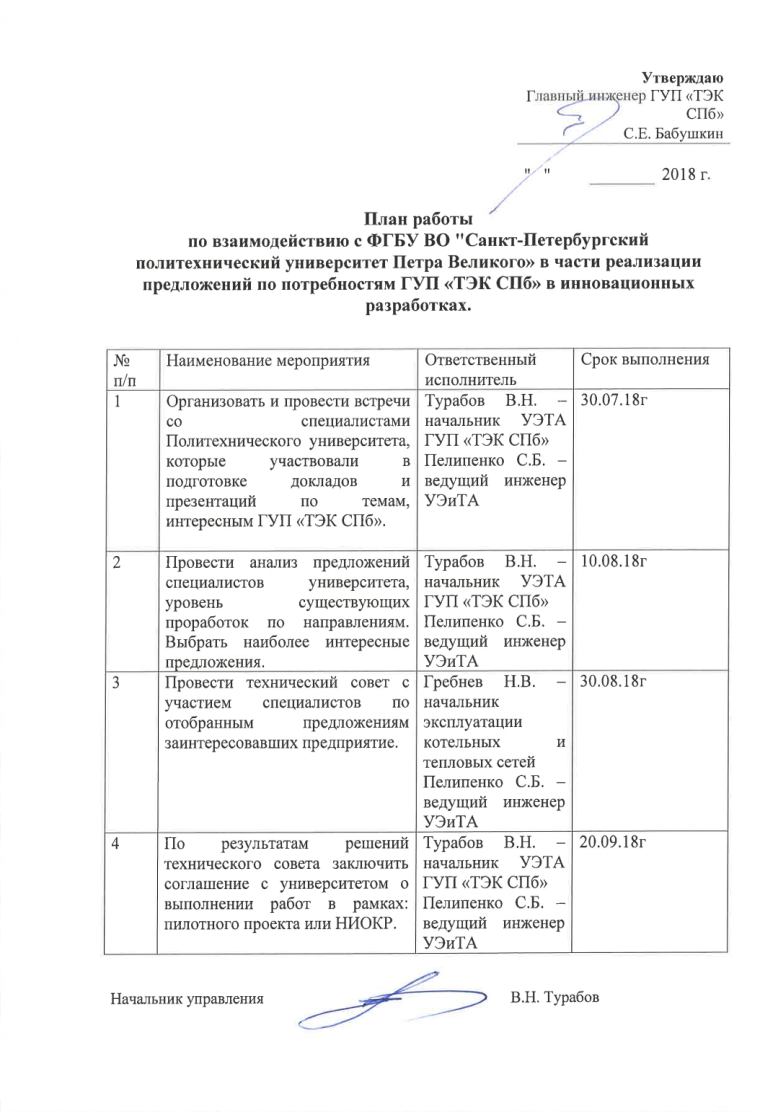 ГУП «ТЭК СПб» продолжает взаимодействие с высшими учебными заведениями Санкт-Петербурга по разработке и внедрению инновационных проектов и материалов
6
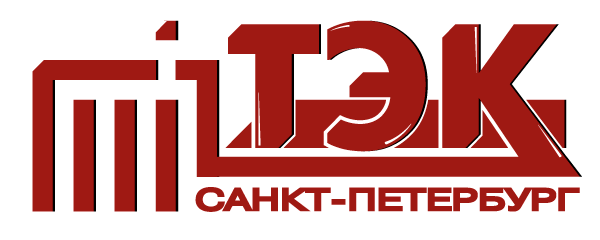